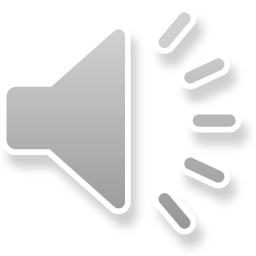 LUẬT CHƠI
+ Mỗi đội cử một đại diện thực hiện vòng quay bốc thăm đội “phát bóng” 
+ Đội phát bóng sẽ đưa ra câu trả lời trước, đội bạn phải đưa ra câu trả lời tếp theo.
+ Trò chơi kết thúc khi một trong 2 đội đến lượt trả lời nhưng không đưa ra đáp án đúng thời gian 10 giây hoặc đưa ra đáp án trùng với đáp án của đội bạn đã trả lời. Đội thắng cuộc là đội có câu trả lời đúng (không làm rơi bóng)
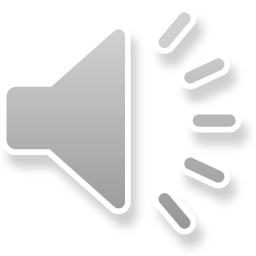 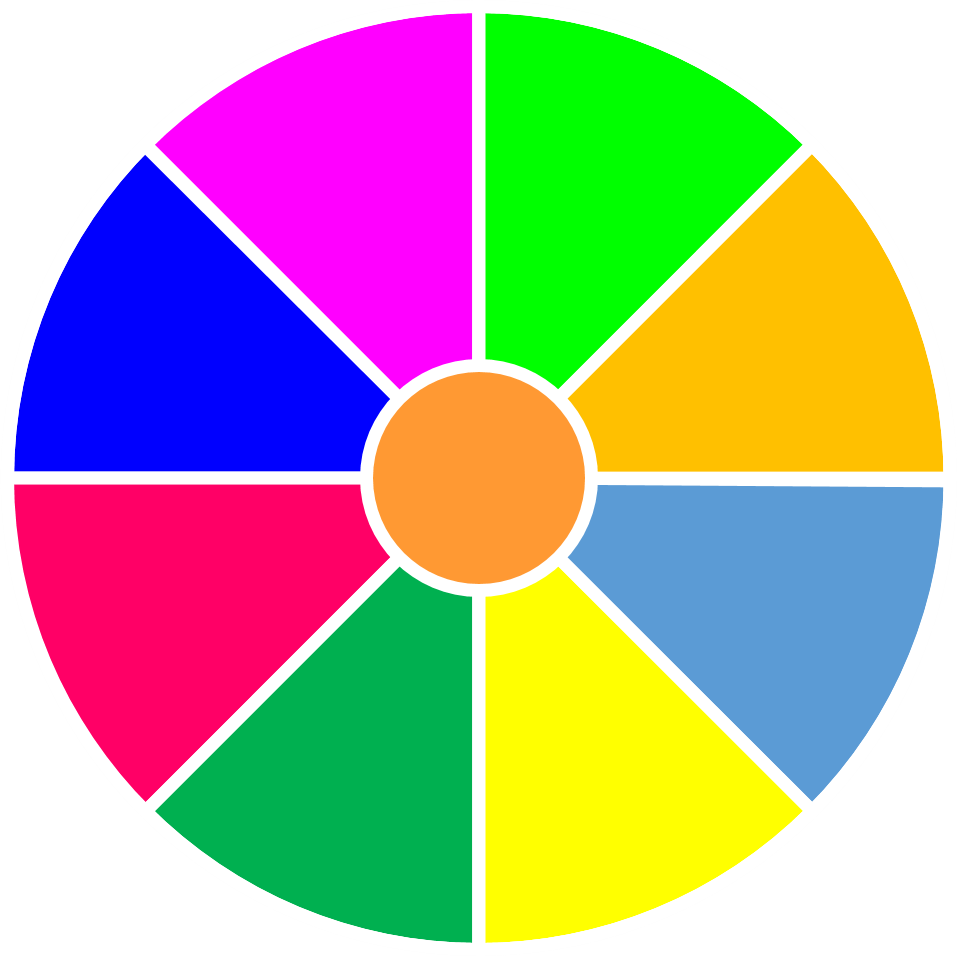 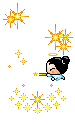 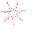 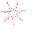 1
8
7
2
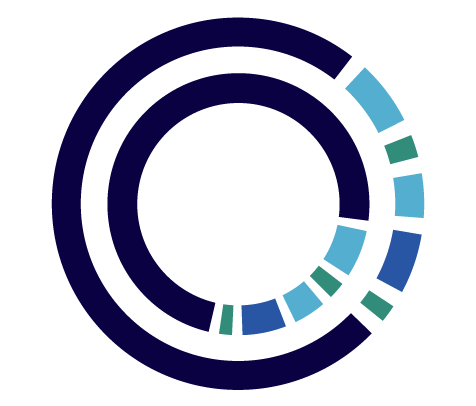 6
3
5
4
QUAY
Chuẩn bị trước ở nhà: Ngâm rơm hoặc cỏ khô lấy ở ruộng lúa với nước ao, hồ khoảng 10 ngày trong chai hoặc lọ( không đậy nắp kín)
Quan sát bằng kính hiển vi quang học: 
Nhỏ 1 giọt nước ngâm lên lam kính , đậy lamen lên và quan sát
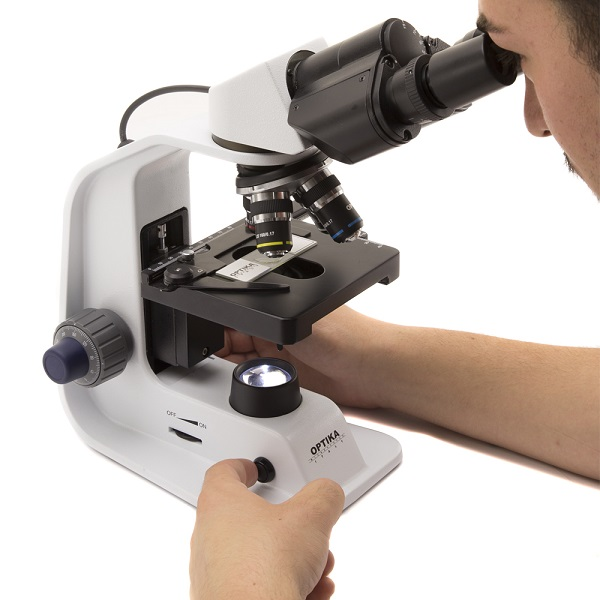 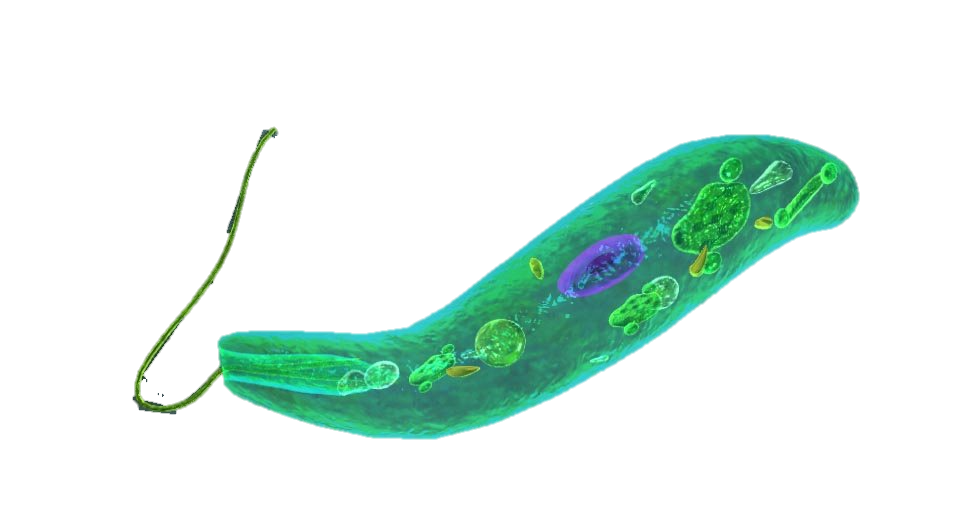 Chủ đề: ĐA DẠNG THẾ GIỚI SỐNG
Bài 17: ĐA DẠNG NGUYÊN SINH VẬT
I. SỰ ĐA DẠNG CỦA NGUYÊN SINH VẬT
Xem đoạn video và trả lời các câu hỏi
Nhận xét hình dạng của nguyên sinh vật?
Chọn 1 nguyên sinh vật em thích nhất? NSV đó sống trong môi trường nào?
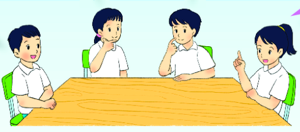 Mô tả cách di chuyển của NSV đó?
Hãy nêu đặc điểm cấu tạo cơ thể của NSV đó?
I. SỰ ĐA DẠNG CỦA NGUYÊN SINH VẬT
I. SỰ ĐA DẠNG CỦA NGUYÊN SINH VẬT
Vi khuẩn
NSV
Vi rút
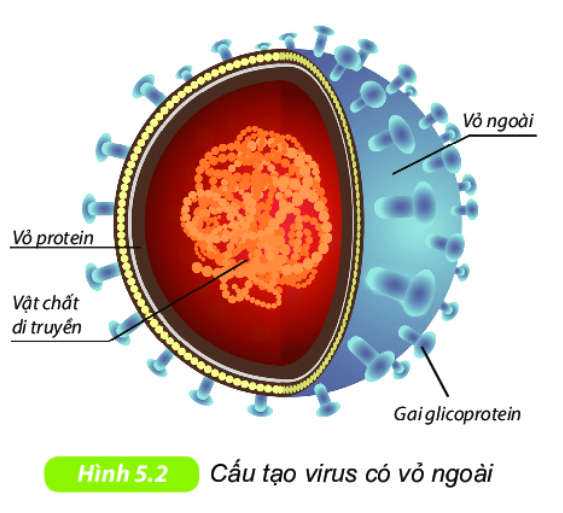 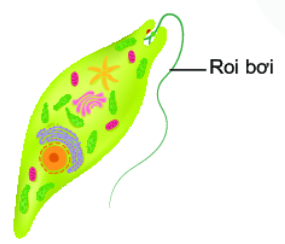 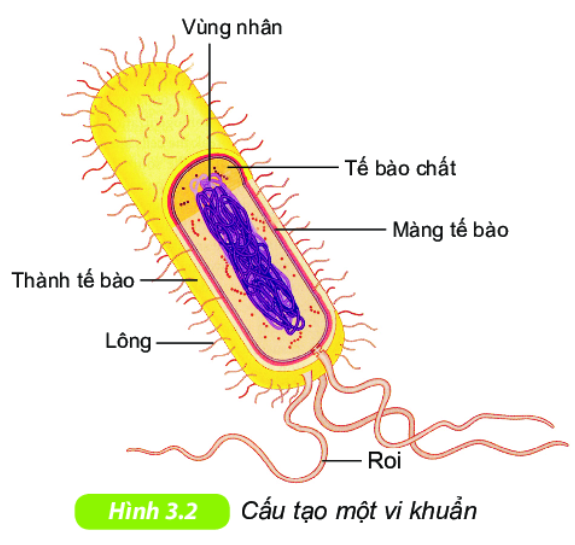 Sự khác biệt cơ bản về cấu tạo giữa vi khuẩn, vi rút và nguyên sinh vật là gì?
I. SỰ ĐA DẠNG CỦA NGUYÊN SINH VẬT
Nguyên sinh vật là nhóm sinh vật có cấu tạo tế bào nhân thực, kích thước hiển vi.
Đa số cơ thể chỉ gồm 1 tế bào nhưng đảm nhận đầy đủ các chức năng của một cơ thể sống.
Nguyên sinh vật đa dạng về hình dạng và môi trường sống
I. VAI TRÒ VÀ TÁC HẠI CỦA NGUYÊN SINH VẬT
Đáp án
Phiếu học tập số 1
Phiếu học tập số 1
Hoạt động nhóm thời gian 7 phút
trùng biến hình, trùng giày,
trùng roi, trùng hình chuông
làm thức ăn cho động vật 
nước:giáp xác nhỏ, cá biển
Giúp xác định tuổi địa tầng, tìm mỏ dầu
trùng phóng xạ
I. VAI TRÒ VÀ TÁC HẠI CỦA NGUYÊN SINH VẬT
MỘT SỐ NGUYÊN SINH VẬT GÂY BỆNH Ở NGƯỜI
Nhóm 1
Nhóm 2
Thuyết trình nhóm
MỘT SỐ NGUYÊN SINH VẬT GÂY BỆNH Ở NGƯỜI
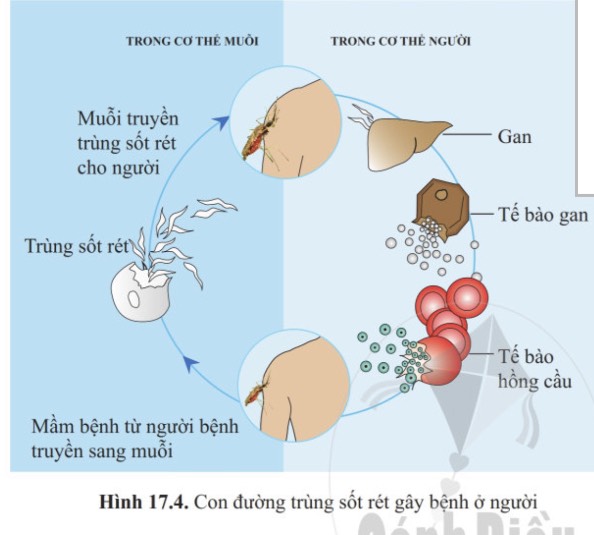 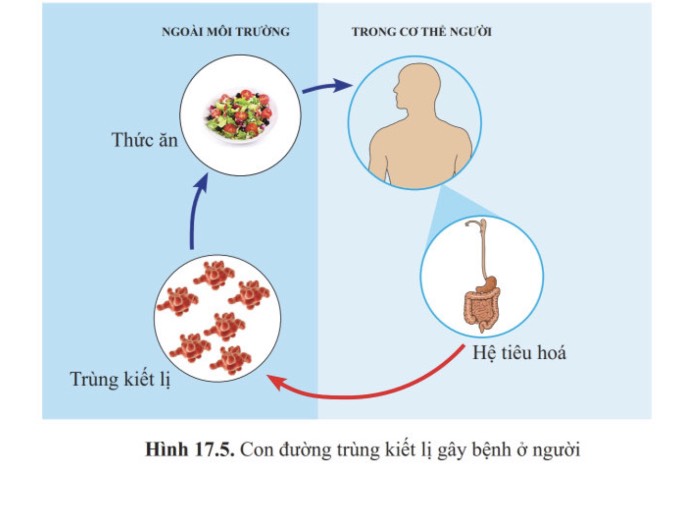 Con đường trùng sốt rét gây bệnh ở người
Con đường trùng kiết lị gây bệnh ở người
MỘT SỐ NGUYÊN SINH VẬT GÂY BỆNH Ở NGƯỜI
-Không để ao tù, nước đọng.
- Diệt bọ gậy.
- Ngủ mắc màn…
Muỗi đốt truyền trùng sốt rét vào máu người
Sốt rét
Sốt cao và rét từng cơn
- Vệ sinh ăn uống: ăn chín, uống xôi.
- Rửa tay trước khi ăn…
Theo thức ăn nước uống đi vào ống tiêu hóa
Đau bụng, đi ngoài phân nhày lẫn máu.
Kiết lị
BIỆN PHÁP PHÒNG TRÁNH
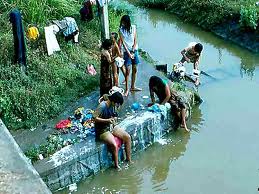 Tránh tiếp xúc với nước bị ô nhiễm.
BIỆN PHÁP PHÒNG TRÁNH
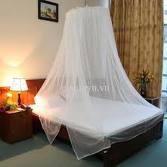 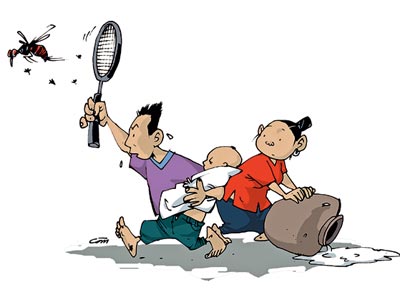 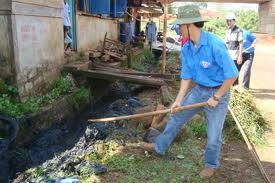 Loại bỏ những nơi trú ẩn của muỗi như vệ sinh các đồ dùng đọng nước quanh nhà, mắc màn, diệt muỗi
BIỆN PHÁP PHÒNG TRÁNH
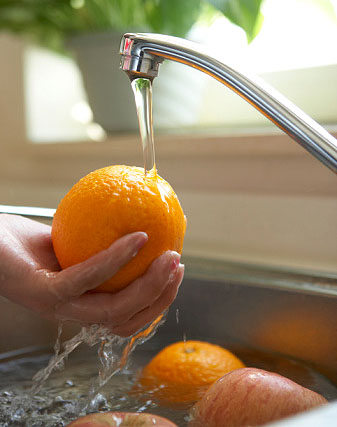 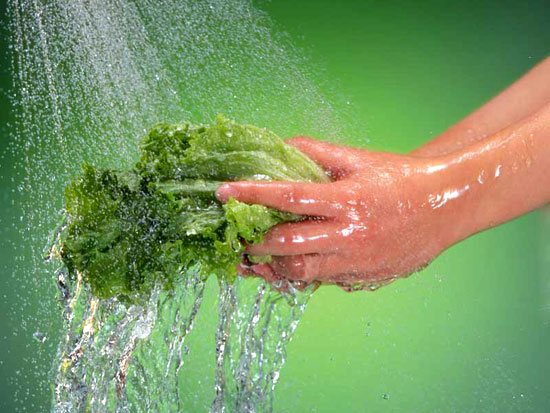 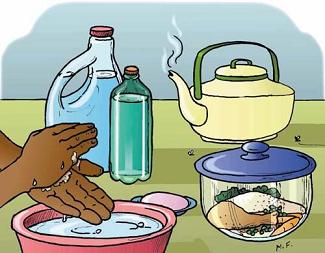 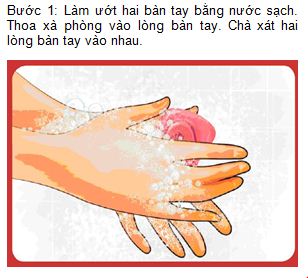 Vệ sinh ăn uống như : Rửa tay trước khi ăn, rửa hoa quả rau sạch sẽ, ăn chín uống sôi…
LUYỆN TẬP
TRÒ CHƠI: Tôi là ai?
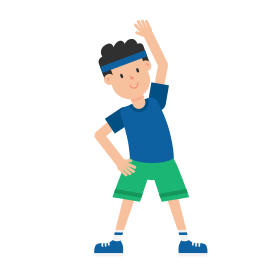 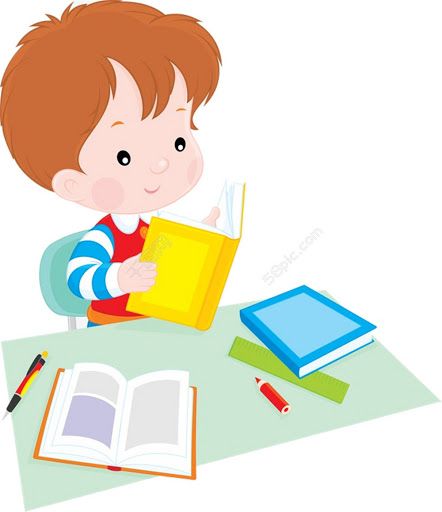 VẬN DỤNG
Mỗi học sinh về nhà thực hiện một video vệ sinh nhà cửa, loại bỏ những nơi trú ẩn của muỗi để phòng bệnh sốt rét.
Gửi video lên nhóm lớp bình chọn 5 video tiêu biểu nhất 
=> Trao thưởng
DẶN DÒ
Hs học bài cũ, tìm hiểu thêm về các bệnh do nguyên sinh vật gây ra và cách phòng tránh
Chuẩn bị bài 18. “Đa dạng nấm”
HS chuẩn bị theo nhóm, mỗi nhóm sưu tầm 1 số loại nấm (nấm sò, nấm mèo (mộc nhĩ), nấm rơm, nấm hương, nấm kim châm …)